TRI-DISTRICT
MEMBERSHIP
SUMMIT
Haris Sofradzija
Regional Membership Officer
October 2018
WHY MEMBERSHIP MATTERS
Low(er) public image = Reduced interest in joining and declining membership
Most donors are members
Declining membership = fewer donors
Unfunded or poorlyfunded programs and projects =  Reduced public image
Fewer donors = 
Bigger contributions required to avoid  funding shortfalls
[Speaker Notes: Let’s first discuss why membership matters. 

It’s crucial to understand how Rotary’s membership trends affect the entire organization, including Rotary’s public image and Foundation giving and programs. 

If you start anywhere on this chart, you can see how weakness in one area affects membership. Nearly all of our donors are members. So as membership declines, one of two things has to happen: Remaining donors have to contribute more to maintain current program funding levels, or if remaining donors are not able or willing to increase contributions, program funding wanes. 

As program funding wanes, projects may not succeed.  Members and beneficiaries lose enthusiasm and this leads to lower public image. Lower public image further hampers interest in joining, lowering membership further, and so on, and so on… It’s a self-reinforcing cycle.

This is why membership is so important at the club level. Clubs need more members in order to participate in all the activities and programs they wish to take part. With more members, there are more membership dues coming in. With more membership dues coming in, there are more funds available for allocation. That means more programs and services can be created at the club, district, and international level for members to get involved with. The more involved the club and club members are – the better our organization and respective communities.]
5-YEAR MEMBERSHIP TRENDS, 1 JULY
1.2 Million Members
[Speaker Notes: Over the past five years, we’ve stayed at around 1.2 million members. Although we experienced a decrease last year, our membership remains strong.

But if we hope to accomplish all the good in the world that we want, we need to continue to grow. We need a commitment and a continued emphasis on developing membership from our club, district, and zone leaders.

Keeping Rotary relevant and thriving into our second century while continuing to enhance our members’ lives takes a willingness to be innovative, seek out diversity, and adapt to changing needs. It starts by understanding where we are and knowing what resources and tools we have that can help us accomplish our goals.]
DISTRICT 6600 MEMBERSHIP TRENDS
DISTRICTS 6630 & 6650 MEMBERSHIP TRENDS
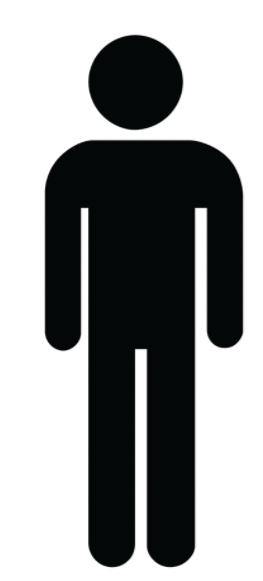 78%
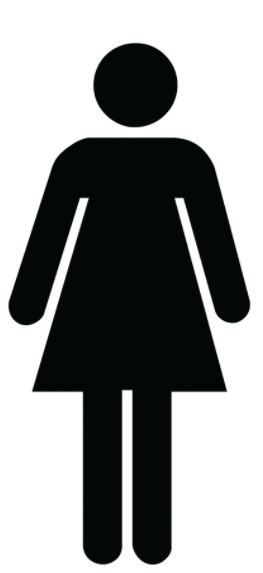 GENDER SUMMARY:
22%
AGE SUMMARY:
[Speaker Notes: Our demographic information also shows some interesting trends. Currently, 78 percent of members worldwide are male, while only 22 percent are female. Approximately 7,000 new female members join Rotary each year, though as with all global trends, these percentages vary by region, district, and even club.

The age of our members is harder to gauge, because 41 percent don’t include their age in their membership profiles. But the information in Rotary Club Central suggests that the majority of our members are between ages 50 and 69. Last year, we did see a slight increase in members under 40 years old.

Diversity is one of Rotary’s core values. It enables us to connect different perspectives and approach problems from many angles. To make sure that Rotary is still here 100 years from now, we need to look for ways to make our membership reflect the communities we serve. Making Rotary attractive to younger professionals and those reaching the age of retirement is equally important to Rotary’s future. Think about what Rotary offers them that is unique or better than what our competitors offer.

NOTE TO SPEAKER: You can view the gender and age summaries for your clubs and districts for the past five years on Rotary Club Central. Members can add their age information in their My Rotary profile.]
DISTRICT 6600:
[Speaker Notes: NOTE TO SPEAKER: Age and gender trends are found on the dashboard of Rotary Club Central.
ONLY DISTRICT-LEVEL LEADERS AND ABOVE CAN ACCESS THE ADDITIONAL REPORTS LISTED BELOW.
Where you see Xs on the slide and in the notes below, replace them with data from Rotary Club Central, or delete them. Unhide the slide (use the Slide Show menu) so it’s visible during the presentation. Draw comparisons between regional and global trends, and add your observations.
 
Under “Reports” in Rotary Club Central:

“Clubs in a District“ provides current club and member counts
“Member Viability and Growth” calculates retention trends over three years
“5-Year History of Rotary Club Membership Figures” provides membership trends
“Club Viability and Growth” tracks club development trends over five years
 
SPEAKER:

DISTRICT PROFILE FOR Dxxx, AS OF (date)
GENERAL MEMBERSHIP TRENDCurrently there are xx clubs and xxxx members.
RETENTIONThe district’s retention profile from July 2015 to June 2018 (three years) is shown in the following:New member retention is xx percent; existing member retention is xx percent.
Retention is calculated on a three-year cycle, so we are treating a “new” member as someone who joined within the last three years:
xx percent of members who joined prior to 1 July 2015 are still members
xx percent of members who joined after 1 July 2015 are still members

[Add your observations:]
 
AGE AND GENDER PROFILEThe district’s current age and gender profile is xx percent men and xx percent women, and this has changed [greatly/a little/somewhat] over three years. xx percent of members are age 50 or more.

[Add your observations:]]
DISTRICT 6630:
[Speaker Notes: NOTE TO SPEAKER: Age and gender trends are found on the dashboard of Rotary Club Central.
ONLY DISTRICT-LEVEL LEADERS AND ABOVE CAN ACCESS THE ADDITIONAL REPORTS LISTED BELOW.
Where you see Xs on the slide and in the notes below, replace them with data from Rotary Club Central, or delete them. Unhide the slide (use the Slide Show menu) so it’s visible during the presentation. Draw comparisons between regional and global trends, and add your observations.
 
Under “Reports” in Rotary Club Central:

“Clubs in a District“ provides current club and member counts
“Member Viability and Growth” calculates retention trends over three years
“5-Year History of Rotary Club Membership Figures” provides membership trends
“Club Viability and Growth” tracks club development trends over five years
 
SPEAKER:

DISTRICT PROFILE FOR Dxxx, AS OF (date)
GENERAL MEMBERSHIP TRENDCurrently there are xx clubs and xxxx members.
RETENTIONThe district’s retention profile from July 2015 to June 2018 (three years) is shown in the following:New member retention is xx percent; existing member retention is xx percent.
Retention is calculated on a three-year cycle, so we are treating a “new” member as someone who joined within the last three years:
xx percent of members who joined prior to 1 July 2015 are still members
xx percent of members who joined after 1 July 2015 are still members

[Add your observations:]
 
AGE AND GENDER PROFILEThe district’s current age and gender profile is xx percent men and xx percent women, and this has changed [greatly/a little/somewhat] over three years. xx percent of members are age 50 or more.

[Add your observations:]]
DISTRICT 6650:
[Speaker Notes: NOTE TO SPEAKER: Age and gender trends are found on the dashboard of Rotary Club Central.
ONLY DISTRICT-LEVEL LEADERS AND ABOVE CAN ACCESS THE ADDITIONAL REPORTS LISTED BELOW.
Where you see Xs on the slide and in the notes below, replace them with data from Rotary Club Central, or delete them. Unhide the slide (use the Slide Show menu) so it’s visible during the presentation. Draw comparisons between regional and global trends, and add your observations.
 
Under “Reports” in Rotary Club Central:

“Clubs in a District“ provides current club and member counts
“Member Viability and Growth” calculates retention trends over three years
“5-Year History of Rotary Club Membership Figures” provides membership trends
“Club Viability and Growth” tracks club development trends over five years
 
SPEAKER:

DISTRICT PROFILE FOR Dxxx, AS OF (date)
GENERAL MEMBERSHIP TRENDCurrently there are xx clubs and xxxx members.
RETENTIONThe district’s retention profile from July 2015 to June 2018 (three years) is shown in the following:New member retention is xx percent; existing member retention is xx percent.
Retention is calculated on a three-year cycle, so we are treating a “new” member as someone who joined within the last three years:
xx percent of members who joined prior to 1 July 2015 are still members
xx percent of members who joined after 1 July 2015 are still members

[Add your observations:]
 
AGE AND GENDER PROFILEThe district’s current age and gender profile is xx percent men and xx percent women, and this has changed [greatly/a little/somewhat] over three years. xx percent of members are age 50 or more.

[Add your observations:]]
1 JULY MEMBERSHIP
1,195,107
LENGTH OF MEMBERSHIP
[Speaker Notes: Rotary clearly has a lot to offer to the nearly 160,000 people who join each year: the opportunity to create positive change around the world, take action in their communities, make new friends, and develop skills.

But an equal number of members leave each year. Of the members who leave our clubs, 52 percent were in their clubs less than two years. 

Members are particularly vulnerable during two phases: before their third year and again after their tenth. But members can leave or become unhappy in Rotary at any time. To ensure that the club experience remains relevant and worthwhile to members, many clubs are shifting their emphasis from perfect attendance to “perfect” engagement.]
Too expensive/too much time
Club environment
Unmet expectations
WHY DO MEMBERS LEAVE?
31%
21%
15%
Would NOT recommend their club
43%
35%
Would NOT recommend Rotary
[Speaker Notes: Here’s what we know about the members who are leaving Rotary.

The majority gave one of three reasons for leaving: cost or time demands, general club environment, or unmet expectations. The expectations that aren’t met include volunteering and community involvement, friendship, networking, and service projects and events.

When we surveyed former members, 43 percent said they would not recommend their former clubs, and 35 percent said they would not recommend Rotary at all.

The three things that Rotarians value most are community service, networking, and friendship. Many prospective members are also seeking global service opportunities. If they don’t get those things from Rotary, they might leave.

Rotary offers countless opportunities for involvement at all levels, whether it’s serving on a committee, joining a Rotarian Action Group or Rotary Fellowship, mentoring, or doing hands-on service. What we need to do is make sure we’re connecting each member with the parts of Rotary that mean the most to them and allow them to pursue their passions. Keeping our members actively involved is our best engagement strategy.]
MAKE MEMBERSHIP A PRIORITY
ASSESS YOUR CLUB
TAKE ACTION ON MEMBERSHIP LEADS
EMBRACE & ENCOURAGE FLEXIBILITY
ROTARY.ORG/MEMBERSHIP
[Speaker Notes: There is no one approach to membership that works for all clubs, but Rotary International offers tools and strategies for keeping our clubs relevant throughout our second century of service. Here are three ways you can take action:

Assess your club. Ask yourself: Does the makeup of our club reflect our community? Are we doing projects that serve and inspire our communities? Are we having fun? Are our current members satisfied? And why do members leave? My Rotary offers club assessment tools, online courses, and webinars to help you answer these questions and learn what’s working in your club and what needs improvement.
Take action on membership leads. Follow up on prospective members who use Rotary’s online form to ask about joining. The Manage Membership Leads page of My Rotary is available to all club leaders.
Be flexible. Rotary clubs have more freedom than ever to meet the varied needs of their members. You can decide how, when, where, and how often your club meets, as well as which membership types to offer.

If you’re not sure where to start, check out the resources on Rotary.org/membership. You’ll find materials to help you engage current members, connect with prospective members, and make new members feel welcome.

The following slides go into detail about some of these resources.]
IS YOUR CLUB HEALTHY?
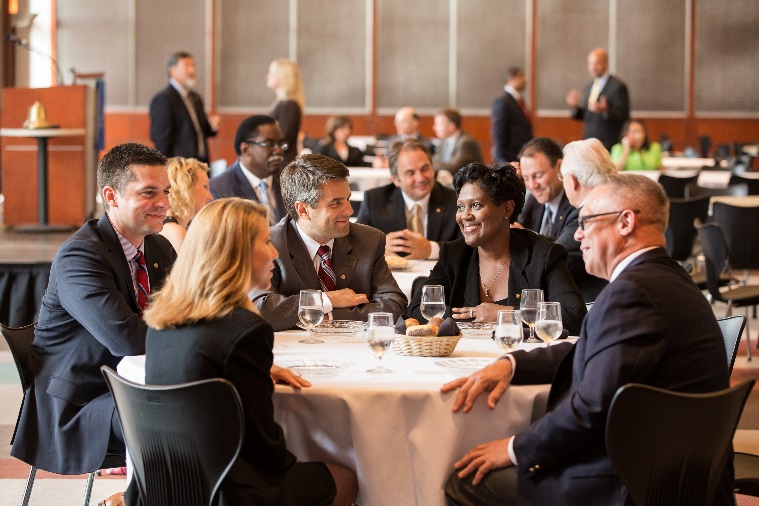 For a club to thrive, it’s important to assess what’s working well and what needs attention.
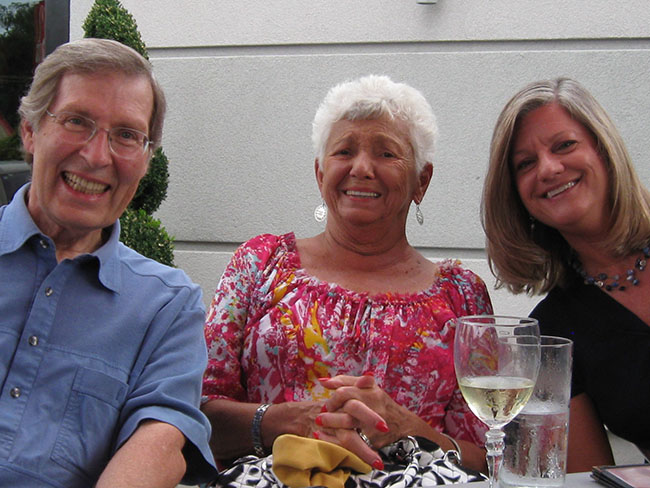 IS YOUR CLUB HEALTHY?
Members who have a positive experience are more likely to stay
Participating in service and having fun with fellow members are the primary reasons people join and stay in Rotary
Involving members and giving them a voice in their club’s future will strengthen the club’s and members’ commitment to Rotary
A positive public image improves your club’s relationship with your community and prospective members.
Having good leadership will ensure your club’s future
IS YOUR CLUB HEALTHY?
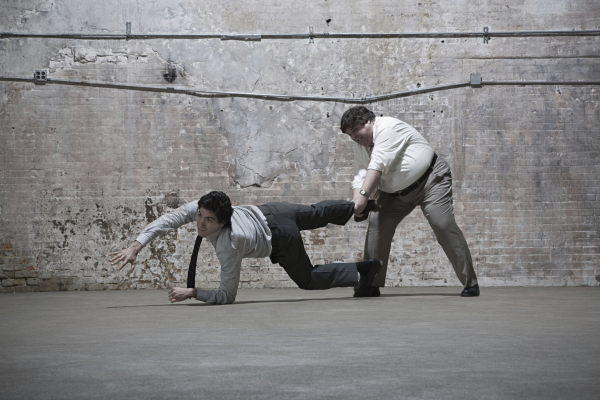 IS YOUR CLUB HEALTHY?
Rotary Club Health Check
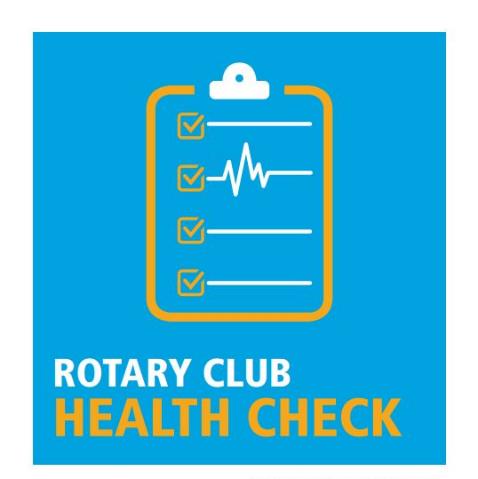 Tool for club leaders to take their club’s pulse
Includes checklists to quickly diagnose what needs extra attention
Suggests resources and ideas that can help remedy problem areas
MEMBERSHIP LEADS
Membership Leads
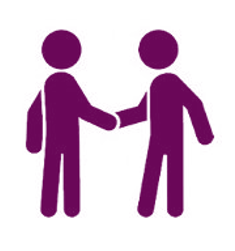 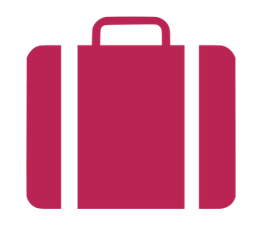 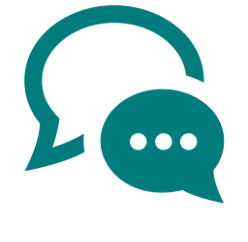 ProspectiveMembers
ReferredMembers
Relocating/RejoiningMembers
[Speaker Notes: Though many of you may be familiar with Membership Leads, I’d like to give a brief overview of the program and why you would want to participate. 

The Membership Leads program directly supports membership growth and retention at the club level in the following ways:
[click] Enables prospective members to express interest in joining a Rotary club
[click] Offers the opportunity for current members to connect with new clubs if they’re relocating and former Rotarians to reconnect
[click] Allows  current members to refer others to Rotary, whether it be for their club or another club, even if it’s not in the same region
Simply put, Membership Leads is a comprehensive prospective member management tool for clubs and districts. No more local spreadsheets and databases, no more mystery about what’s happening with a prospective member, and an easy to remember web address for Rotarians to promote and prospective members to find.]
MEMBERSHIP LEADS
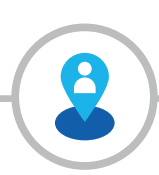 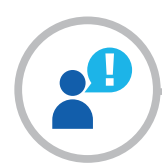 District reviews information and matches candidate with a club

Club contacts candidate and establishes a relationship

Club invites candidate to join and updates status
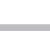 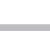 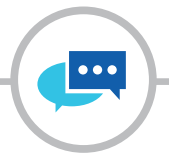 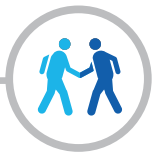 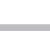 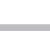 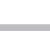 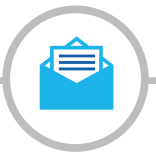 [Speaker Notes: We’ll go into detail about the path to membership later, but here’s an overview. 

District leaders are notified that a member lead has been assigned to the district. They use the Manage Membership leads page to review the candidate’s form and assign the lead to the club that best suits the person’s needs. They consider the potential member’s preferred meeting time, club environment, and location. 
 
Club leaders are notified by email that a new lead is waiting. After reviewing the candidate’s information on the Manage Membership Leads page, the club contacts the lead and invites them to visit the club. If it’s a good match for both the club and the candidate, the club invites the candidate to join.

If the candidate accepts, club leaders can use the Manage Membership Leads page to admit the new member. If the club or the candidate decides that the match isn’t a good fit, the club can ask the district to assign the lead to another club.]
MEMBERSHIP LEADS - STATS
50% hear about Rotary through a personal connection
[Speaker Notes: Of the people who ask to join a Rotary club:

63% are under 40 
35% are women

How do these numbers compare with current Rotary membership? 
5% of Rotarians are under 40
21% are women

Half of the potential members indicate that they heard about Rotary through a personal connection. Engaging with them offers your club a real opportunity to diversify and better reflect the community you serve.]
MEMBERSHIP LEADS – EMAIL ALERTS
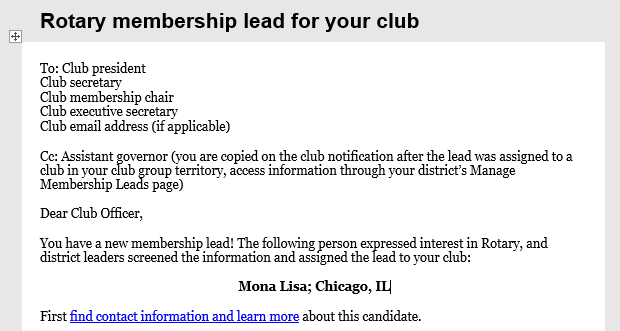 [Speaker Notes: How will you know if you have a lead? You’ll receive an email with the subject “Rotary membership lead for your club.” The link in the message will take you to the Manage Membership Leads page, where you can find information about your candidate.]
MEMBERSHIP LEADS – FILTER AND SORT
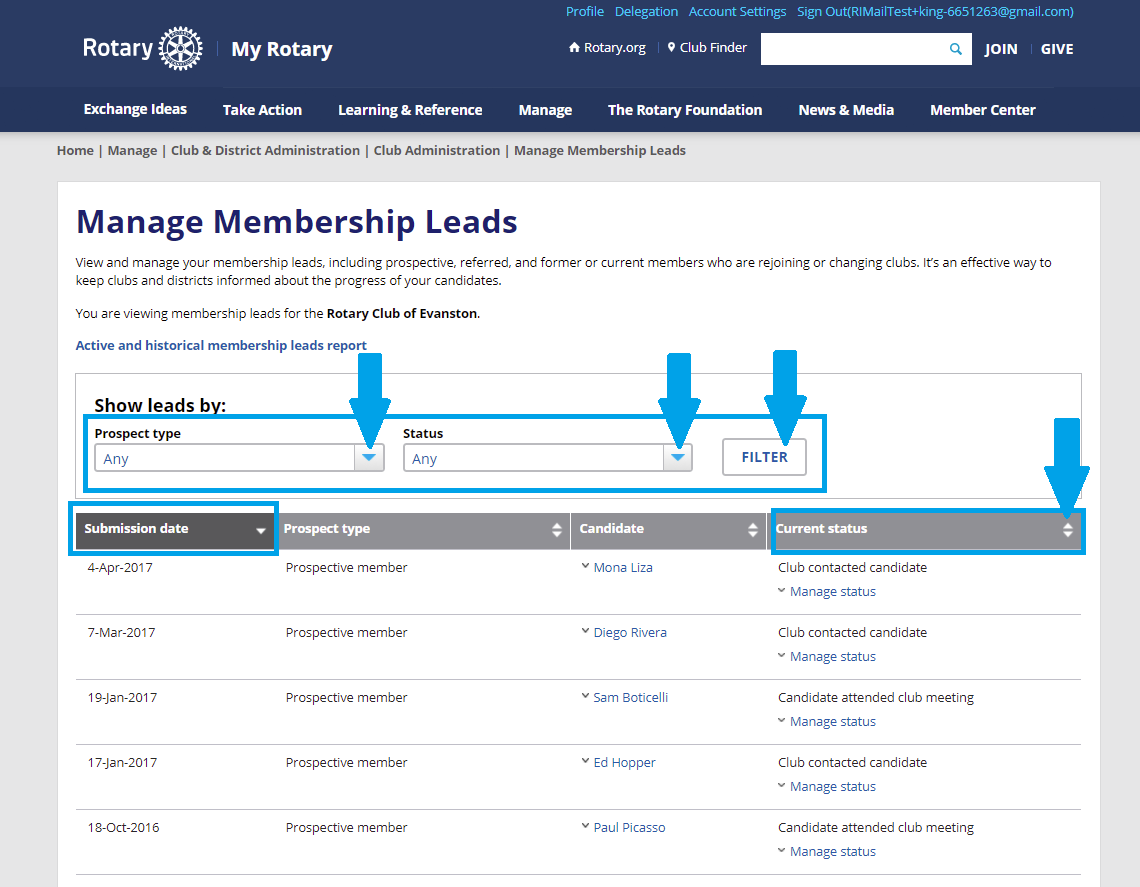 [Speaker Notes: Sort by submission date to see the leads that were most recently assigned to your club or district. You can also use the down arrow to see older leads and their status.]
MEMBERSHIP LEADS - TYPES OF CANDIDATES
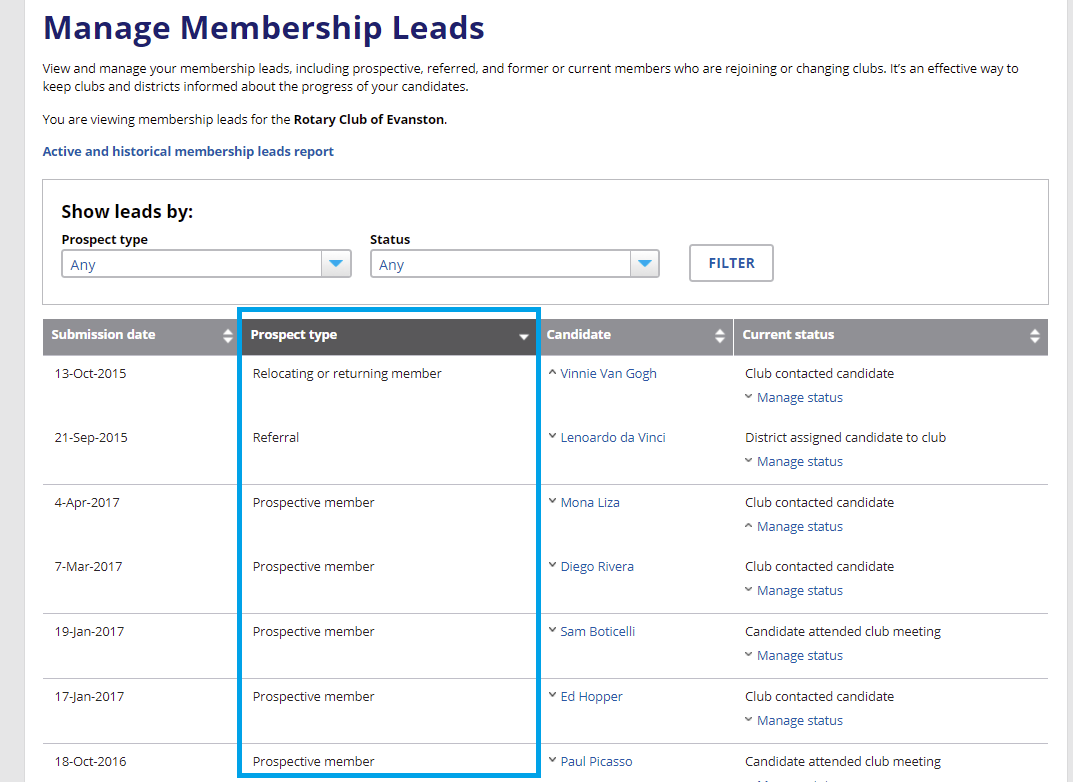 [Speaker Notes: You can also sort by prospect type: relocating or returning member, referral, or prospective member.]
MEMBERSHIP LEADS – INDIVIDUAL RECORD
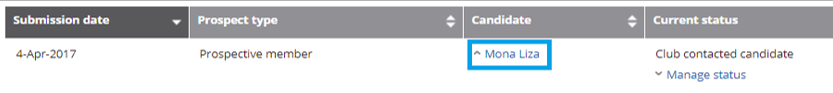 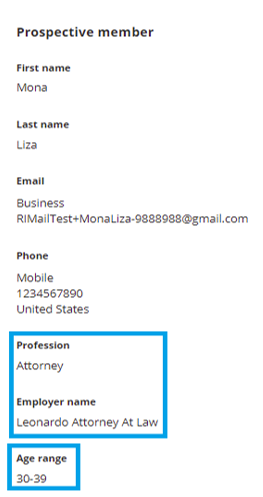 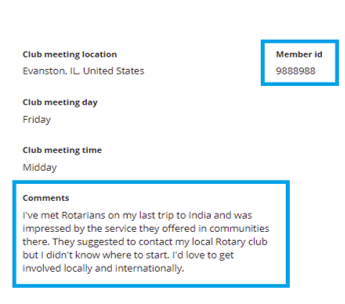 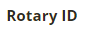 [Speaker Notes: When you click on the lead’s name, you’ll see the person’s profession, age range, gender, contact information (email address and phone numbers), preferred meeting location and time, and comments.

The Rotary ID is a tracking number that is assigned to the lead. If a lead eventually becomes a Rotary member, it will become their member ID. If you use a third-party system, such as DacDB or ClubRunner, to track your leads, be sure to use the same ID so that you don’t create a duplicate record. This also saves you time because you won’t have to enter information Rotary already has.]
MEMBERSHIP LEADS - MANAGING A STATUS
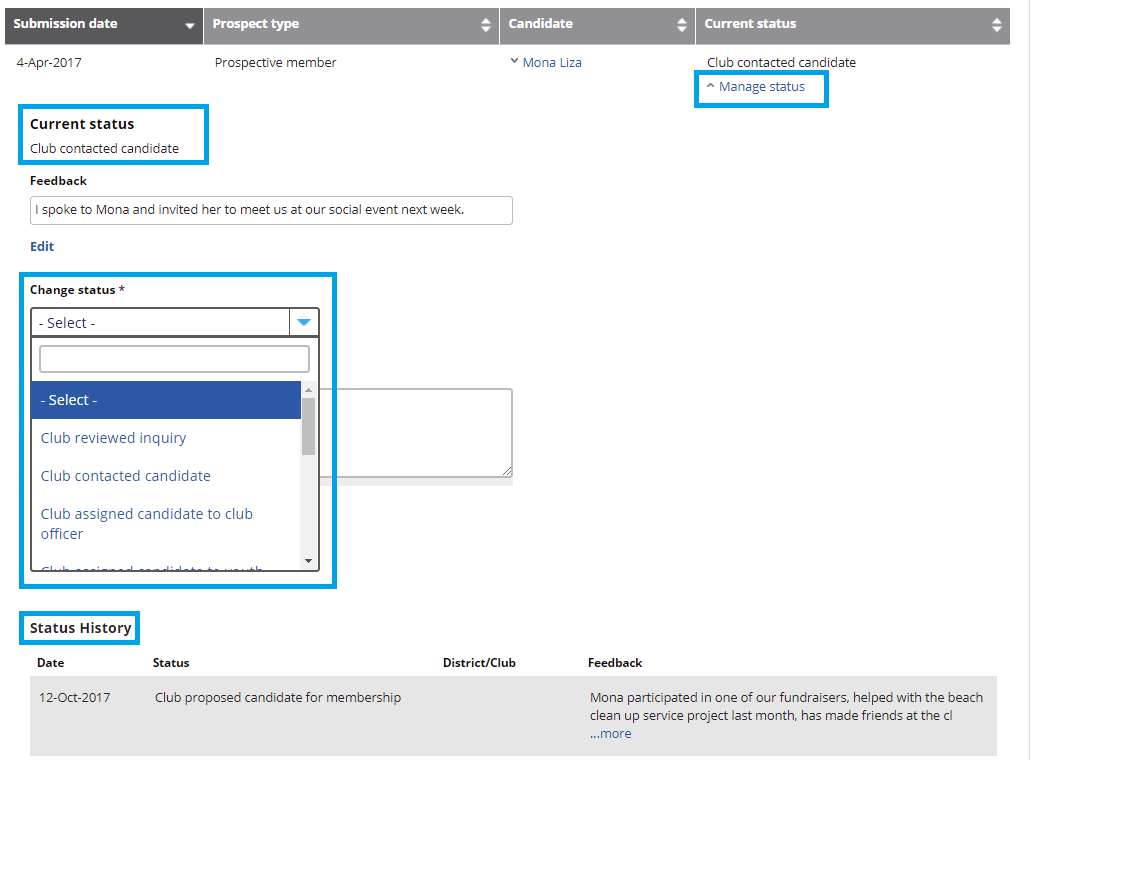 [Speaker Notes: And here’s how each status change was noted. When you’re ready to update the status of a lead, use the menu under Change Status. It has many options for both club and district users, as you’ll see in the next slide.]
*These options remove a lead from the page
[Speaker Notes: Status options include:

Reviewing the inquiry (you can make notes about the candidate’s interests or who should contact the candidate next)
Contacting the candidate (you can make notes about the conversation or your next steps)
Assigning a prospective member to another officer (this is a great option to use if other leaders, like assistant governors, are helping you follow up with a lead)
Reassigning the candidate to the district or determining that the candidate is not interested in your club or Rotary
Assigning the candidate to a club (when a district leader selects this status, a list of all available clubs appears, and the leader can select the one they think would be the best fit) 

Clubs can also indicate that: 
A candidate has visited the club for the first time
A candidate is proposed for membership, letting the district leaders know they may soon become a new member.  
A candidate has been admitted to the club

Any lead that is removed from your active leads page will still be visible in your membership leads reports. These reports are available to club and district officers and summarize what has happened to each lead assigned to a club.]
MEMBERSHIP LEADS – ADMITTING A CANDIDATE
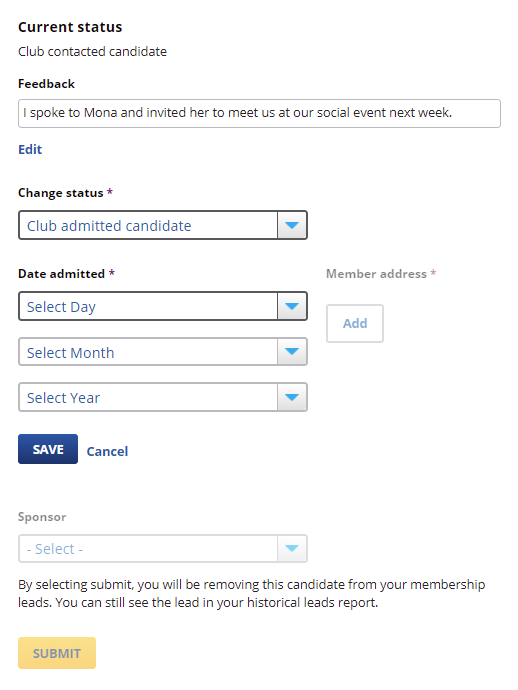 [Speaker Notes: Clubs can admit candidates directly through their Manage Membership Leads page by changing the their status to “Club admitted candidate” and reporting some basic demographic information. 

If your club admits candidates this way, your district and Rotary will know that the candidate has joined a club, and the lead will be removed from both the club’s and the district’s Manage Membership Leads pages. 

Keep club and district officers informed about your membership leads by reporting changes in their status promptly. This prevents leaders from approaching candidates with incorrect information in mind, for example, talking to a candidate about joining a club that has already been determined not to be a good fit.]
MEMBERSHIP LEADS – DISTRICT MANAGEMENT
[Speaker Notes: This chart shows who in the district can view and manage its leads. When Rotary receives a membership inquiry, a staff member assigns the candidate to a district. An email is sent to the district governor, all assistant governors, the district membership chair, and the executive secretary, if one was reported to Rotary. They and all other current district officers can update the lead’s status through the Manage Membership Leads page. Officers-elect and past officers can view the district’s leads.]
MEMBERSHIP LEADS – CLUB MANAGEMENT
[Speaker Notes: In a club, the president, membership chair, secretary, and executive secretary have the most access. They receive an email notification when the district has assigned a lead to their club. They can update leads’ status, make notes, admit prospective members to membership, and run reports, all from the Manage Membership Leads page. It’s important to note that, if officers aren’t reported to Rotary, they can’t do these things. 
Other club officers reported to Rotary (such as the club treasurer) can also manage leads. Immediate past and future officers can view leads.]
MEMBERSHIP LEADS – ROLE PLAY
District Membership
Chair Eve
Prospective member 
Nick
Club president
Tom
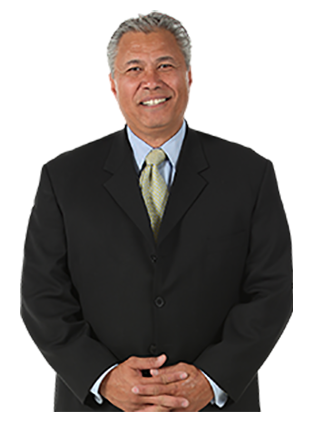 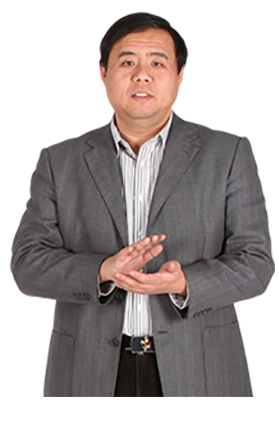 MEMBERSHIP LEADS – VIEWING CURRENT & PAST LEADS
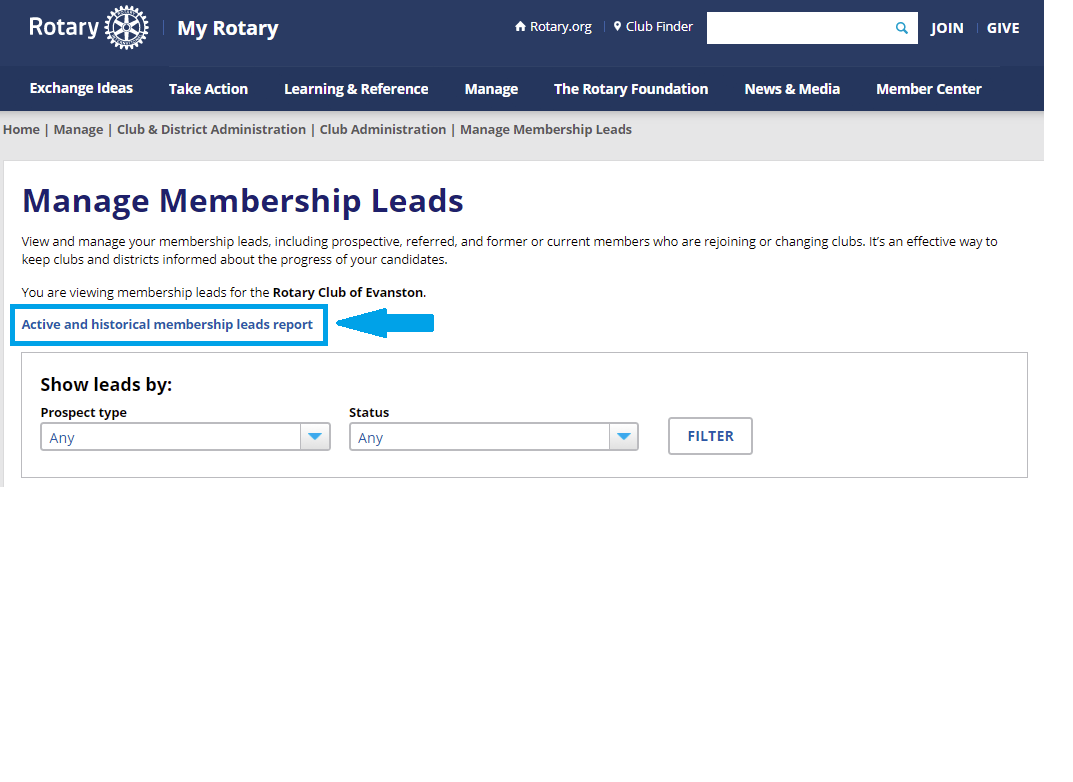 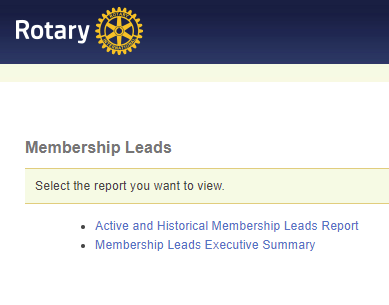 [Speaker Notes: At the top of the Manage Membership Leads page is a link that club and district officers can use to view the Active and Historical Membership Leads Report, which shows all leads that are currently assigned and any leads that are no longer active.]
MEMBERSHIP LEADS - EXECUTIVE SUMMARY
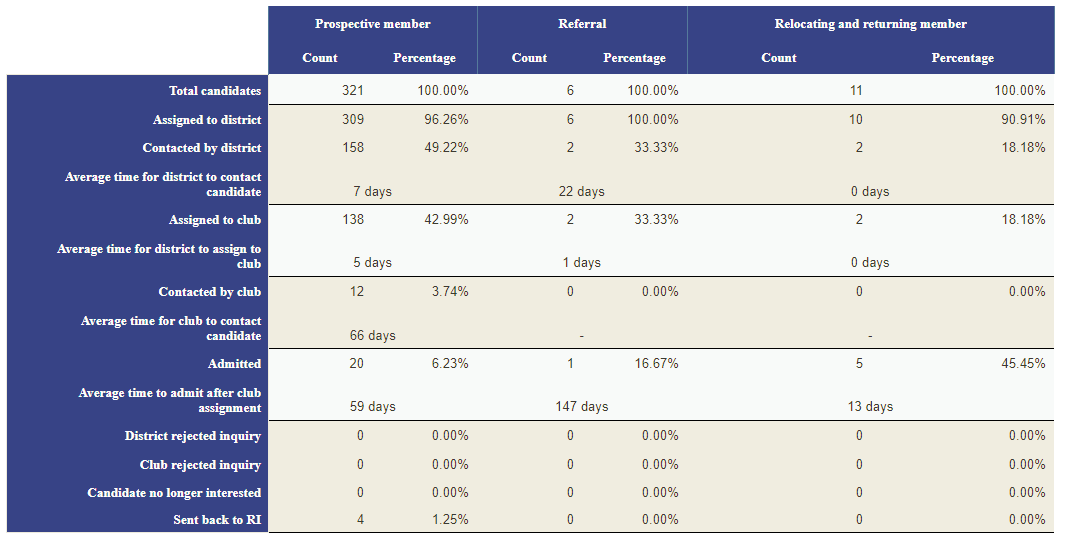 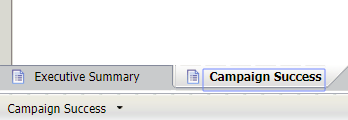 [Speaker Notes: The Membership Leads Executive Summary lets both clubs and districts see how well the district is managing its leads, including how much time, on average, it takes district leaders to contact candidates, assign them to clubs, and admit them. Other parts of the report show how candidates heard about Rotary and track your media outreach, program, event, and other public relation campaign successes.]
MEMBERSHIP LEADS – RESOUCES
Connect to Membership Leads
For club and district leaders
Explains how membership leads flow from rotary.org to clubs
Details responsibilities for managing leads
Links to how-to guides online
Membership Leads webinars for districts and clubs are available at https://vimeo.com/channels/rotarymembership
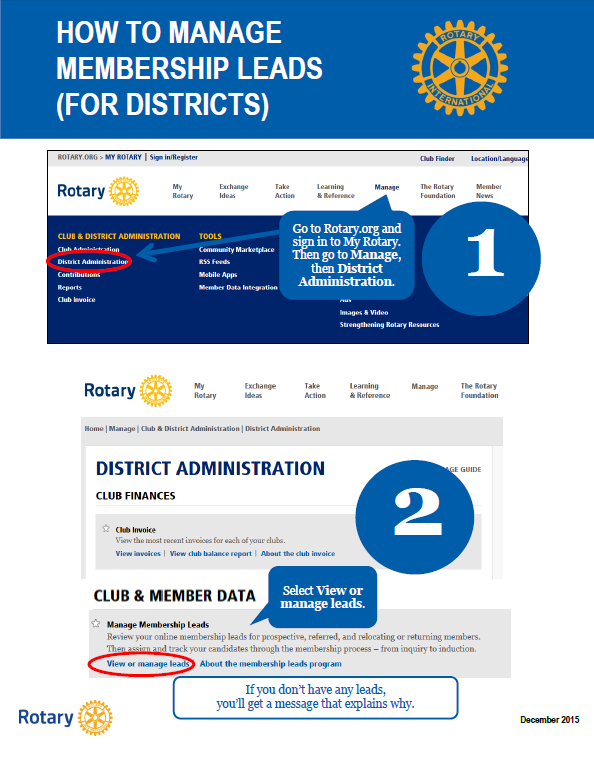 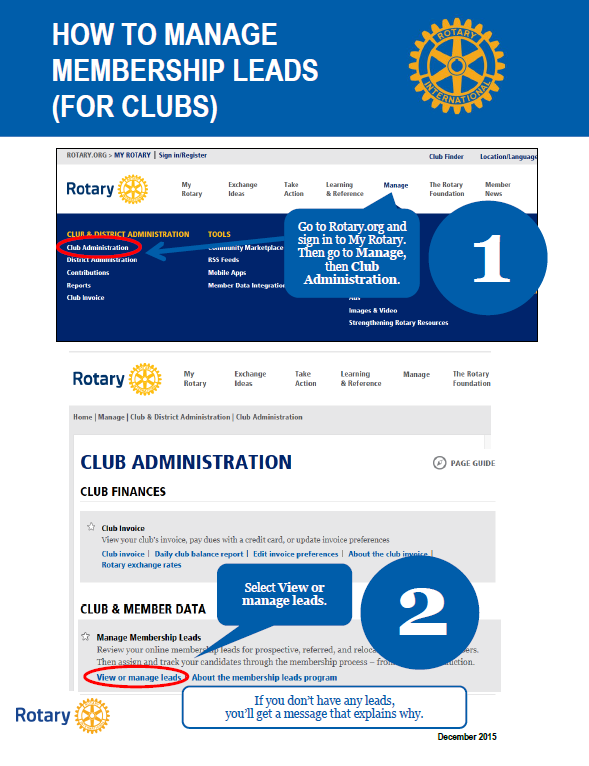 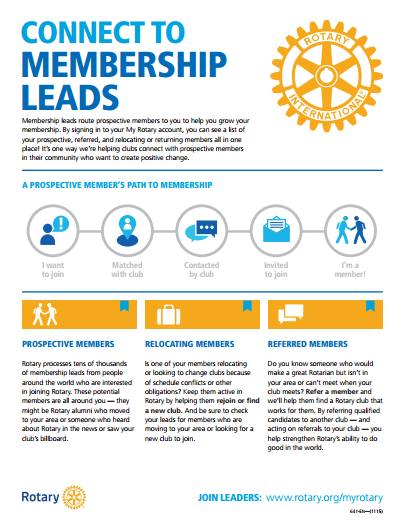 [Speaker Notes: The Connect to Membership Leads guide provide greater details on this flow from the Rotary website to the club, details the responsibilities for managing leads at the district and club levels, and provides links to downloadable “how to” guides for district and club leaders. There are also one hour webinars on managing Membership Leads for districts and clubs available for viewing and download on Rotary Membership’s Vimeo page.]
MEMBERSHIP LEADS – NEXT STEPS
Tell others about the advantages of managing leads online
Tell your district that your club is looking for leads
Make sure your district leaders know what your club offers candidates
Make a plan for managing leads
Encourage new leads by linking to rotary.org/join on your website and social media pages and including it in brochures and other materials
[Speaker Notes: We’ve covered a lot today. I hope you have a better understanding of what using membership leads can do for your club and district. Here are some steps you can take to get the most out of your leads:

Show this presentation to others in your district or club to help them understand the value of using membership leads. Talk about the types of prospective members that may be looking for you. 
 If you’re a club officer, let your district leaders know that you’re interested in having leads assigned to your club. 
Make sure your district leaders have a clear idea of the experience your club can offer candidates. The better district leaders know a club, the more successful they’ll be in assigning candidates that are a good fit. 
Make a plan for how you’ll manage your leads. Include who will contact candidates first and who will update the status of leads.
Continue to promote Rotary and encourage people to go to rotary.org/join to ask about joining a club.]
QUESTIONS?
QUESTIONS?
RI MEMBERSHIP SUPPORT
Questions on policy/procedures? Looking for ideas? Successes to share? Contact me! I’m here to help!
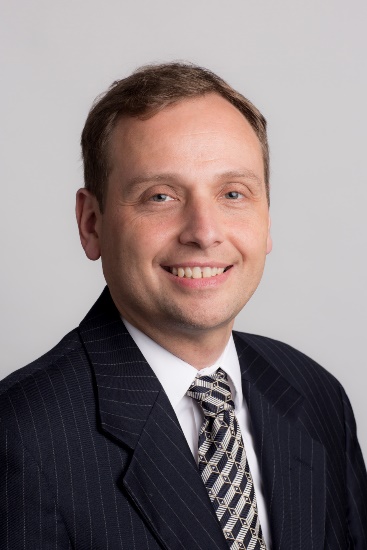 Haris Sofradzija
RI Regional Membership Officer
haris.sofradzija@rotary.org
1.847.866.3105